Kaarten zaligsprekingen
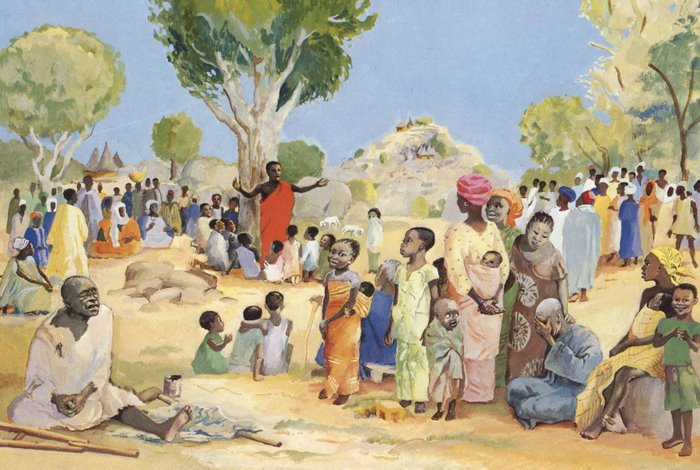 Zalig, gezegend, gelukkig zijn zij die zoeken naar en vechten voor eerlijkheid
God zal hen voor hen zorgen
Zalig, gezegend, gelukkig zijn zij, over wie God blij is door wat zij doen en hoe zij denken
Zij zijn dicht bij God
Zalig, gezegend, gelukkig zijn zij die durven opkomen voor wat goed is en daarvoor zelfs naar de gevangenis willen gaan
Aan hen behoort Gods Koninkrijk
Zalig, gezegend, gelukkig zijn zij die vertrouwen op de hulp van God
Aan hen behoort de hemel
Zalig, gezegend, gelukkig zijn zij die vrede willen en proberen anderen te laten stoppen met vechten
God noemt ze zijn broeders en zusters
Zalig, gezegend, gelukkig zijn zij die verdrietig zijn en het niet zien zitten
God zal ze troosten
Zalig, gezegend, gelukkig zijn zij die aardig zijn en anderen mensen vergeven
Zij zullen het zelfde ontvangen
Zalig, gezegend, gelukkig zijn zij die niet populair doen maar eerst aan anderen denken
Voor hen zal de wereld zijn